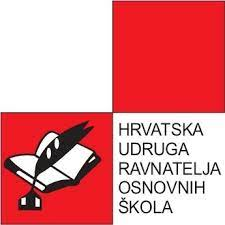 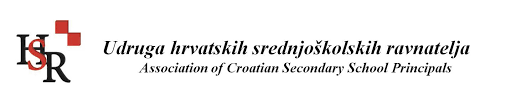 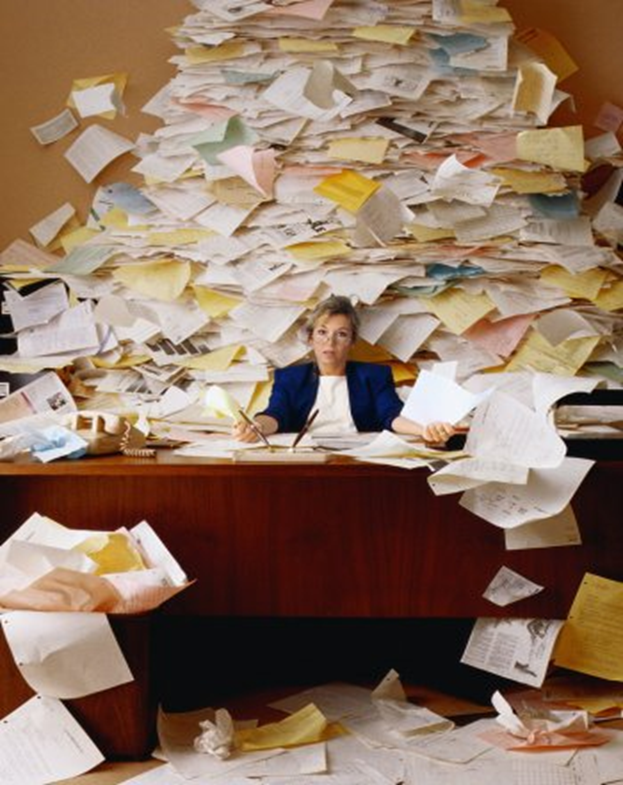 Humorom protiv stresa u ravnateljskom poslu
Prof. emer. dr. sc. Dubravka Miljković
dubravka.miljkovic@ufzg.hr; www.iep.hr
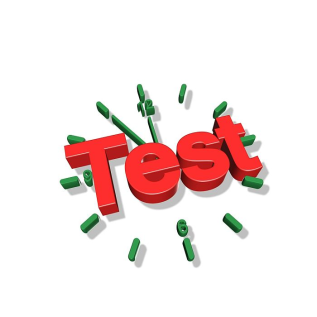 Streso -
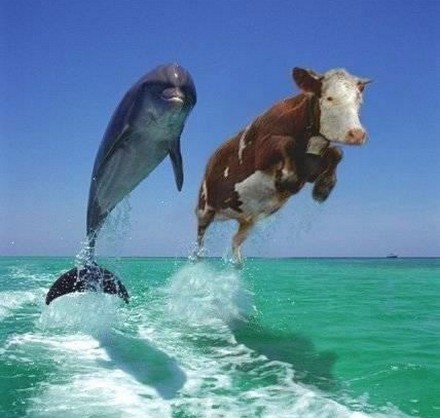 Da mi je mir i spokoj ove krave…
tijelo već imam
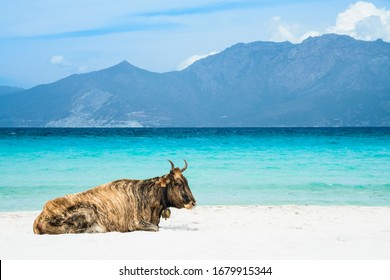 Nakon samoizolacije bit ću…
20 kg teža
alkoholičarka
razvedena
trudna
u Vrapču
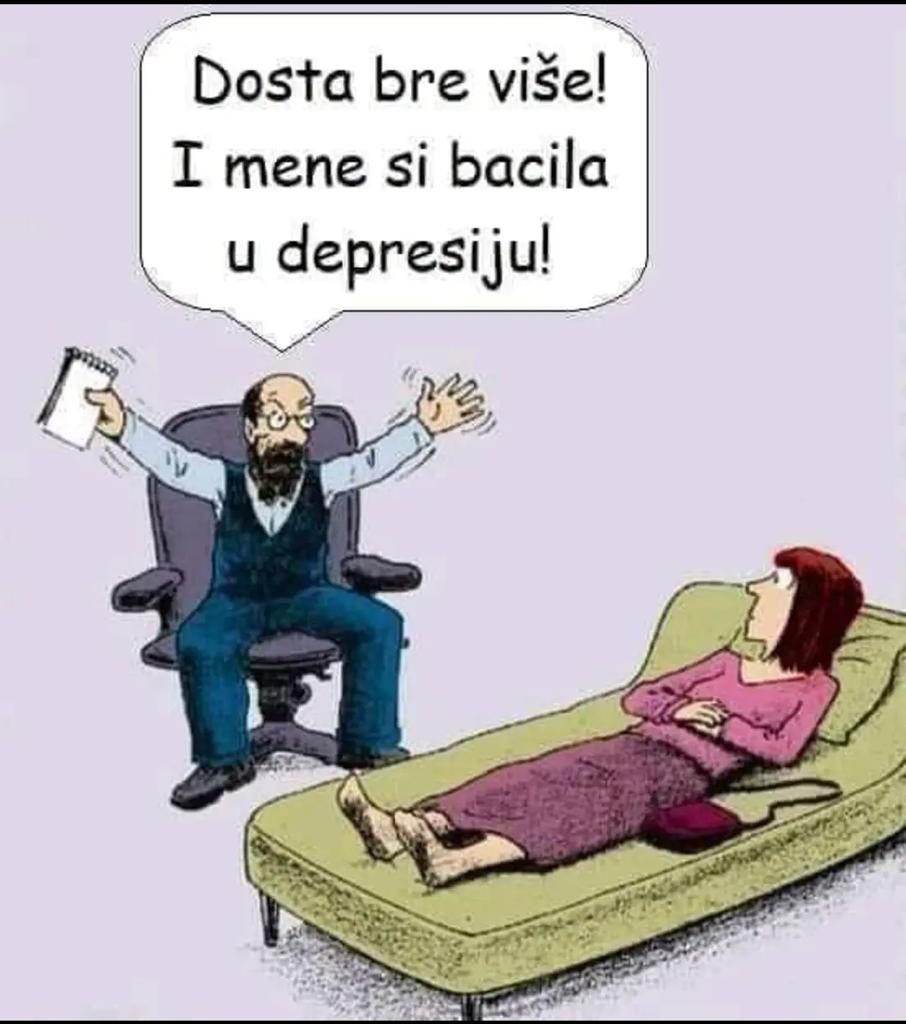 2000.: Mišja groznica će nas ubiti.
2002.: Virus zapadnog Nila će nas ubiti.
2004.: Sars će nas ubiti.
2005.: Ptičja gripa će nas ubiti.
2006.. Kravlje ludilo će nas ubiti.
2009.: Svinjska gripa će nas ubiti.
2014.: Ebola će nas ubiti.
2016.: Zika će nas ubiti.
2019.: Korona će nas ubiti.
2020.: Potres će nas ubiti.
2022.: Dron će nas ubiti.
2022.: Rat će nas ubiti.
Dobro smo i živi uz sav taj stres!
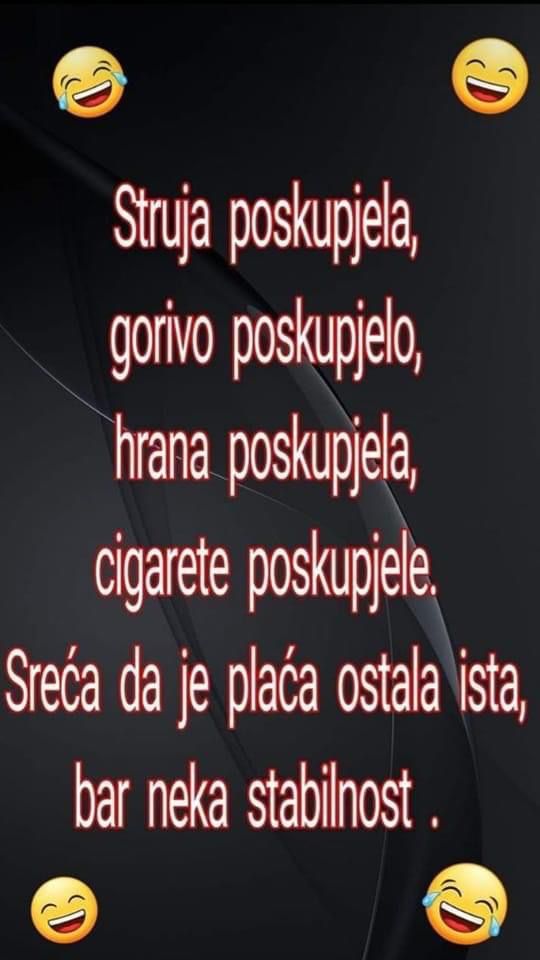 Ponekad se pitam: događa li se sve ovo zato jer nisam proslijedio poruku desetorici ljudi.
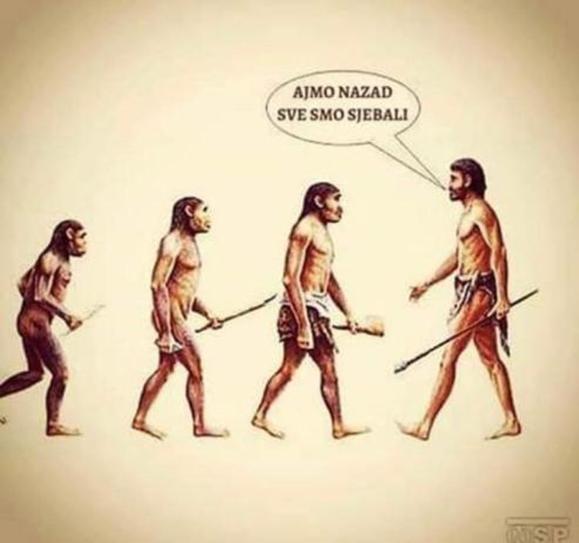 Sadržaj
Što je stres
Važnost upravljanja stresom
Simptomi i posljedice stresa
Stresori u poslu ravnatelja
Tip ličnosti sklon stresu
Tehnike za upravljanje stresom
Što je humor
Pristupi proučavanju humora
Čemu se smijemo
Pozitivne posljedice smijeha
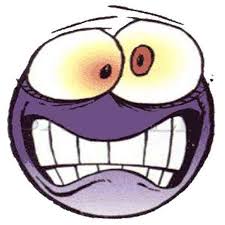 Što je stres?
Stres =  zahtjevi  >
naša procjena sposobnosti suočavanja
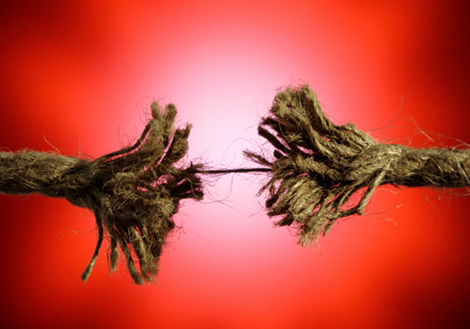 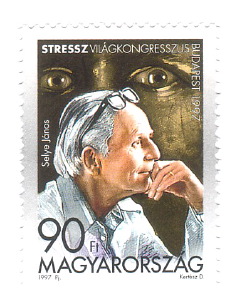 Hans Selyemađarski endokrinolog (1907.-1982.)
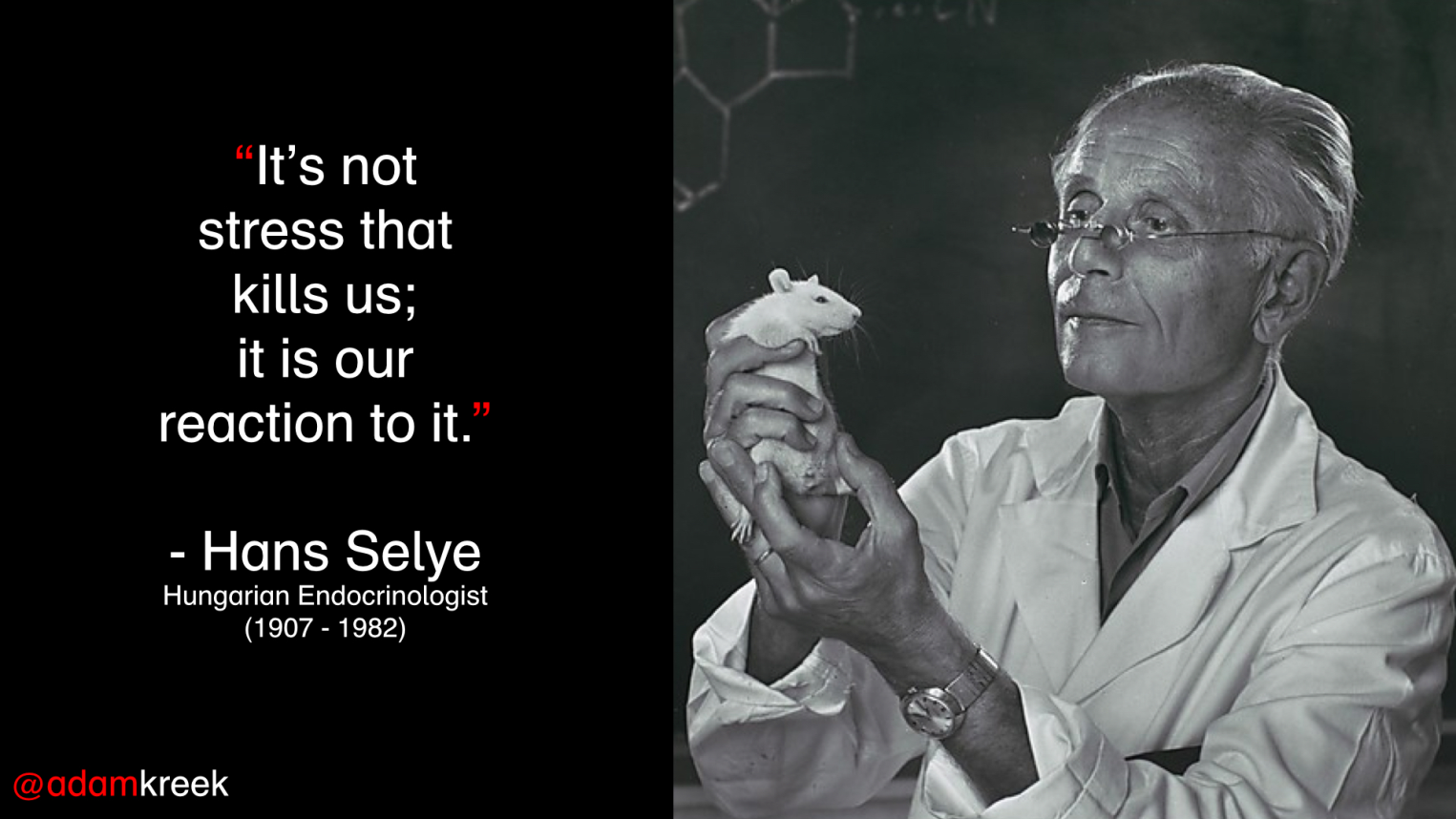 Nije stres ono što nas ubija, nego naša reakcija na njega.
Maksimalni učinak
dobar
učinak
Pozitivni
 stres
Negativni
 stres
loš
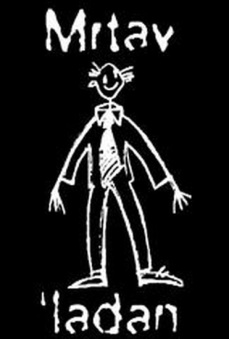 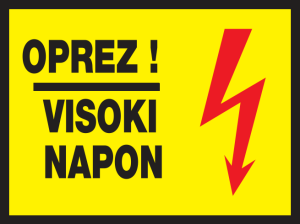 Pozitivni stres (eustress)
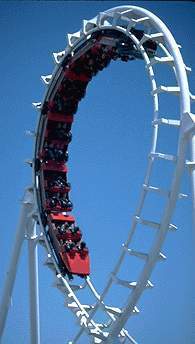 motivira
 energizira
 uzbuđuje
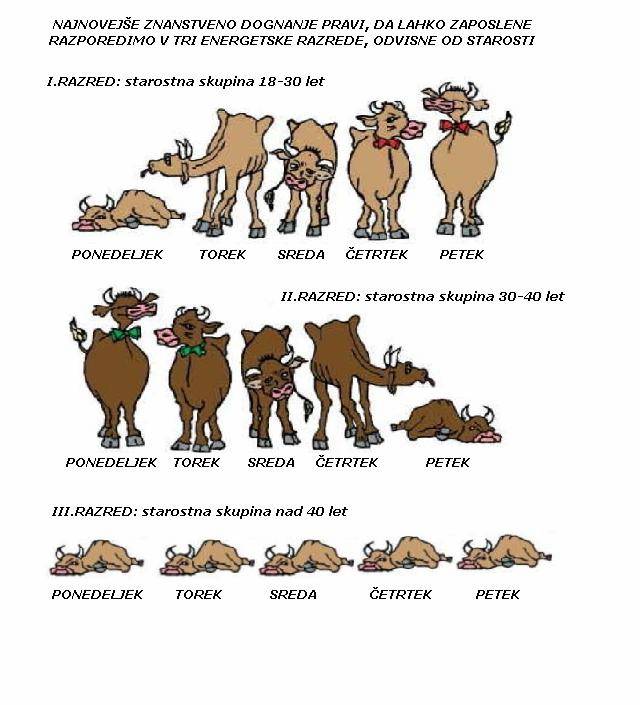 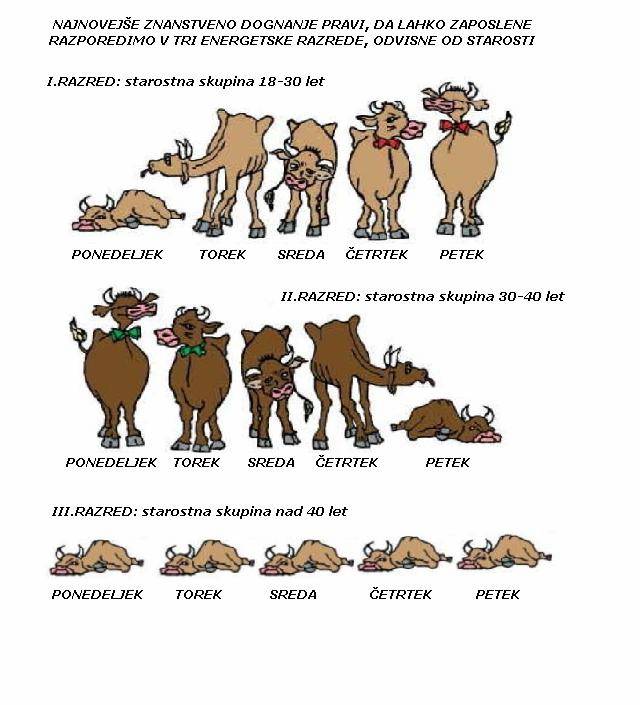 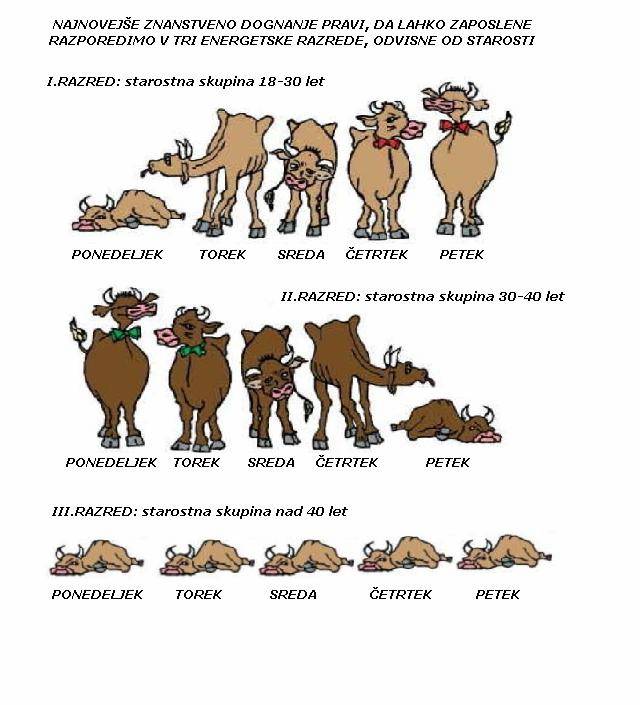 U kojem dijelu tijela osjećate stres?
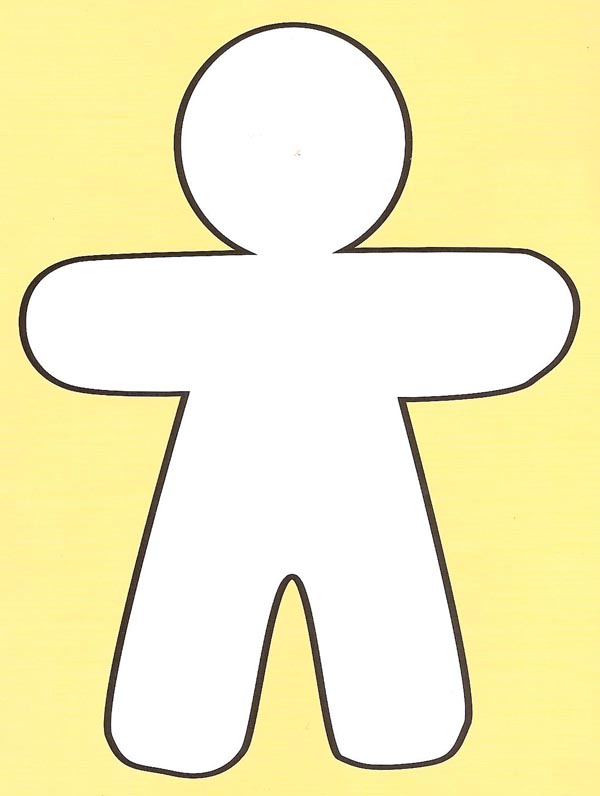 Simptomi stresa
Emocionalni
U ponašanju
Kognitivni (u mišljenju)
Tjelesne reakcije
Simptomi stresa
emocionalni
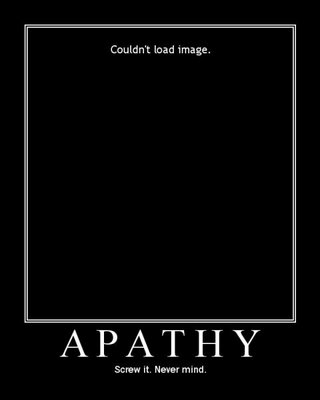 Nisam mogla naći nikakvu sliku
nezadovoljstvo
  anksioznost (živčanoća)
  razdražljivost
  umor 
  depresivnost
  usamljenost
  apatija
A P A T I J A
(Ma bzvz, koga briga…)
Simptomi stresa
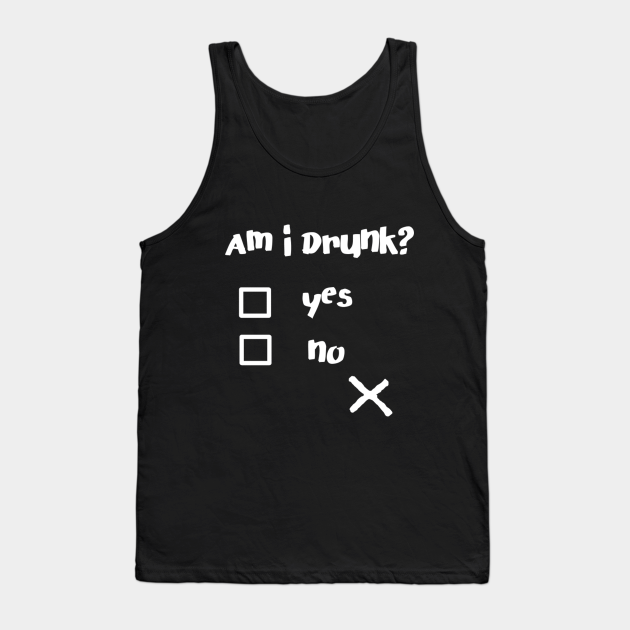 u ponašanju
sklonost nesrećama
alkohol, pušenje, lijekovi
promjena apetita
problemi sa spavanjem 
ubrzan govor
svadljivost
Jesam li pijan?

DA
NE
Simptomi stresa
kognitivni
nesposobnost donošenja   odluka
 prebrzo donošenje odluka
 slaba koncentracija
 preosjetljivost na kritiku
 mentalni blokovi 
 zaboravljivost
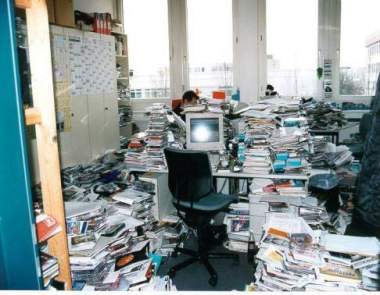 Simptomi stresa
fiziološki
visoki tlak
  probavni problemi
  osip
  napetost u stomaku
  znojni dlanovi 
  hladne ruke
  plitko disanje
  lupanje srca
  glavobolja
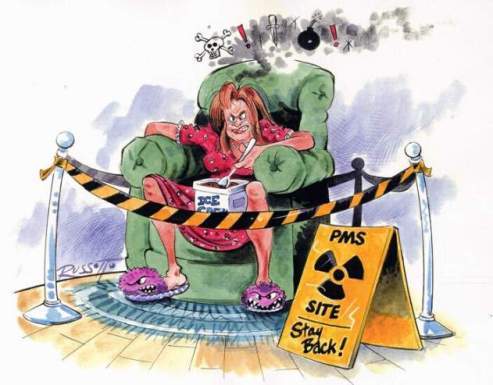 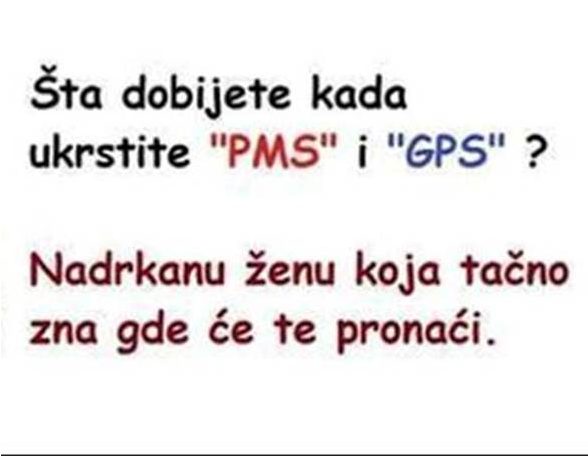 Bolesti povezane sa stresom
kardiovaskularne bolesti
bolesti imunološkog sustava
astma
dijabetes
probavne smetnje 
čir na želucu
kožne bolesti – psorijaza
glavobolje i migrene
depresija
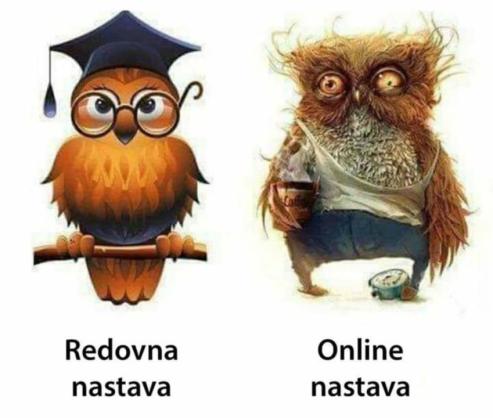 Stresori u poslu ravnatelja,- ice
Zašto zebre (ipak) nemaju čir na želucu?
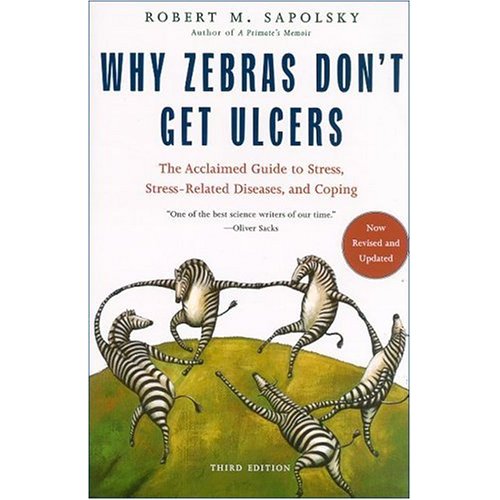 Ispušite se - na putu kući
Razina pojedinca
Preopterećenost
Vremenski pritisak
Konflikt uloga
Etičke dileme
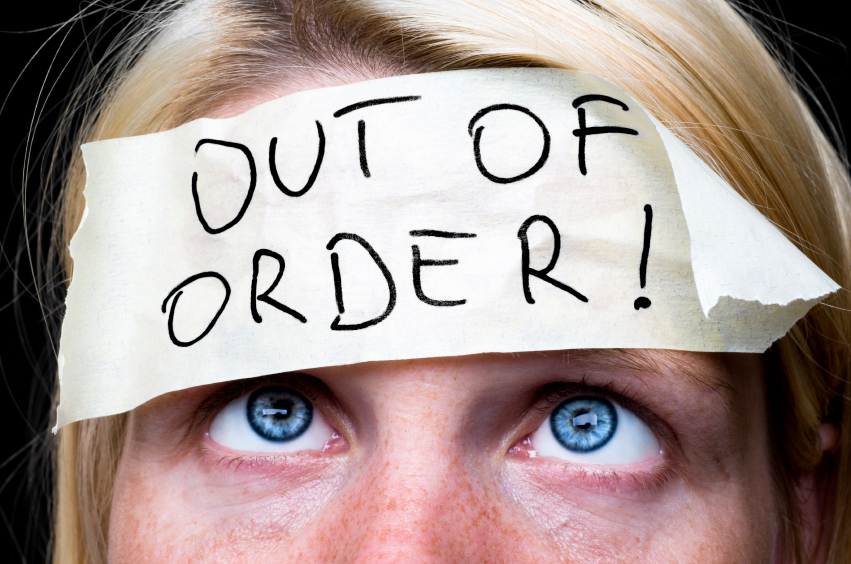 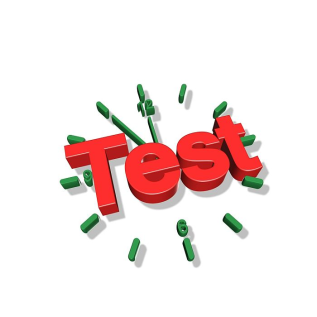 Da li svojim ponašanjem izazivate stres kod svojih učitelja?
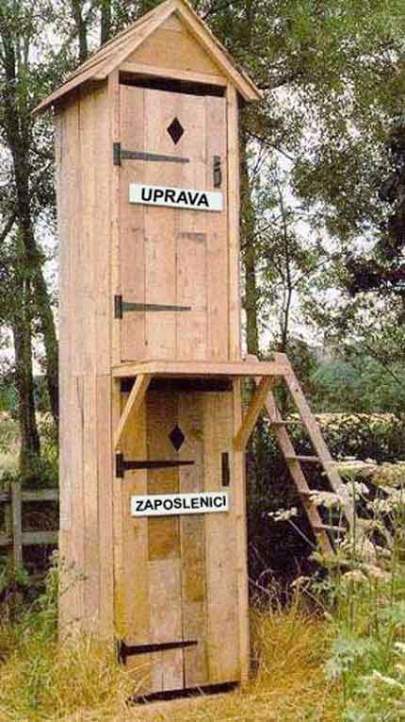 Nedosljednost
Nedostatak podrške
Nedostatak brige
Neadekvatno usmjeravanje
Usmjeravanje na negativno
Zanemarivanje pozitivnog
Zanemarivanje pozitivnog
Osobe sklone stresu
Pesimisti su
 Perfekcionisti  (bolesni)
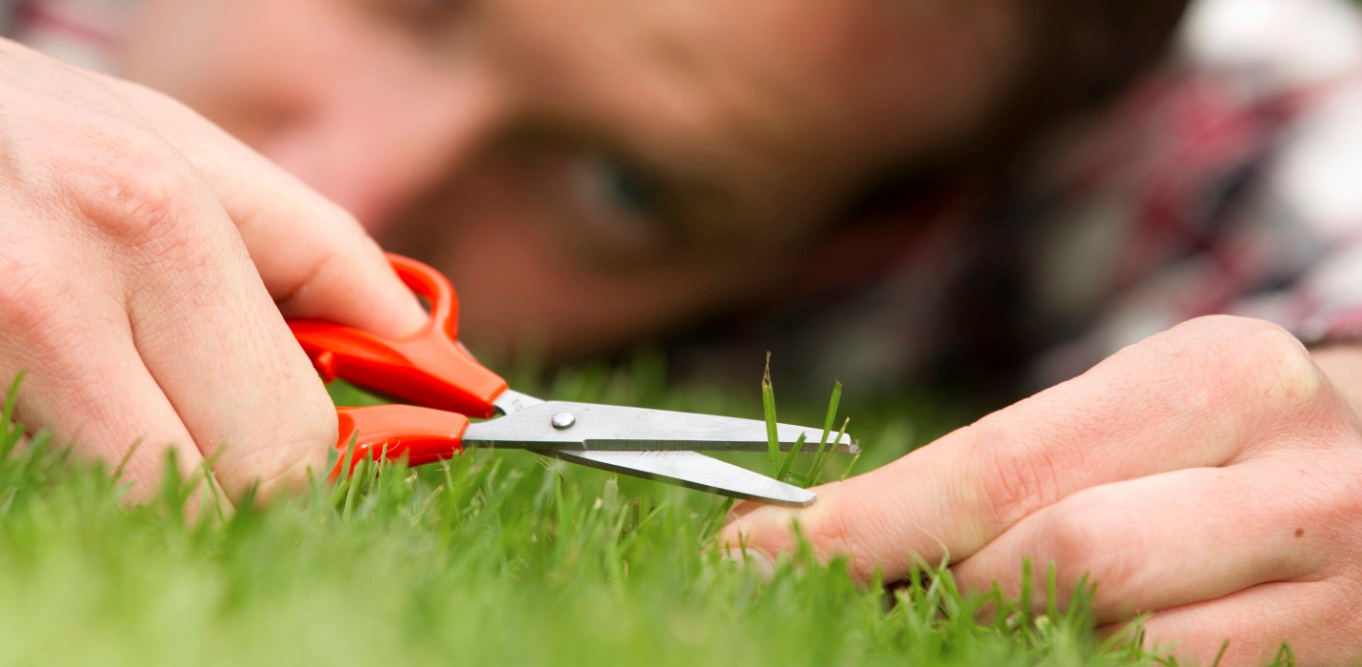 Visoki standardi su u redu, ali …
Osobe sklone stresu
Pesimisti su
 Perfekcionisti  (bolesni)
 Ne razdvajaju bitno od nebitnog
 Niska tolerancija na frustraciju
 Negativan stav prema drugima
 Ne vide smisao
 Krive sebe za stvari koje nisu pod njihovom kontrolom
 Bez smisla za humor
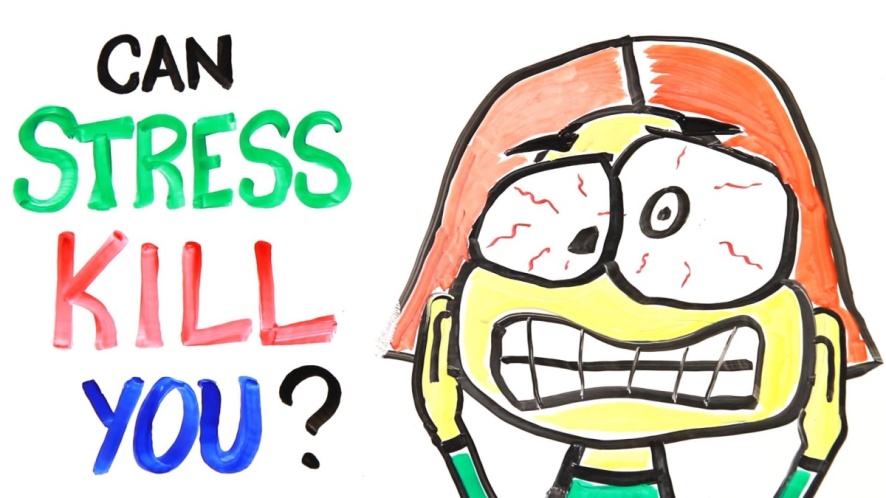 Što učiniti?
1.
Ukloniti stresor
2.
Ublažiti tjelesne reakcije
3.
Ublažiti emocionalne reakcije
1. Uklonite stresore
Sada kad smo svi doma stavim par normabela u juhu da se ne svađamo.
Zamislite kako stojite u blizini planinskog potoka.Čuje se cvrkut ptica, miriše  cvijeće, duboko udišete čisti, svježi, planinski zrak.Nitko i ništa vas ne može uznemiriti.Ovo je samo vaše skriveno mjesto.Slušate umirujući zvuk potočića i blagog vodopada koji  ispunjavaju  šumu.Potpuno ste izolirani od ostatka svijeta.Voda je kristalno bistra i čista.
Jasno raspoznajete lice osobe čiju glavu držite pod vodom...
Dvije pogreške
Nije pod mojom kontrolom a mislim da jest
Pod mojom kontrolom je, a mislim da nije
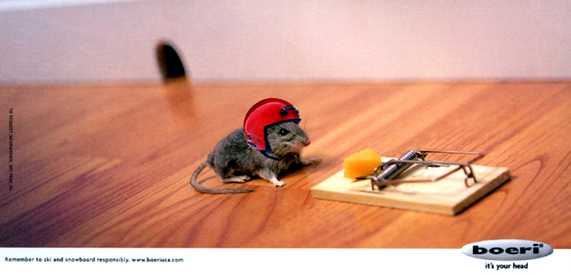 2. Ublažite tjelesne reakcije
tjelesno vježbanje
 duboko disanje
 relaksacija
 meditacija
 joga
 autogeni trening
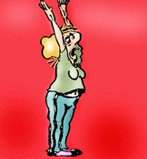 Ljubica Heidler
I sauna pomaže…
3. Ublažite emocionalne reakcije
Problemi su dio života
Problemi su korisni
Promijenite perspektivu
Uočite pozitivno
Što vam je donio neuspjeh?
A gdje je humor?
sr...
interpretacija događaja
događaj
ponašanje
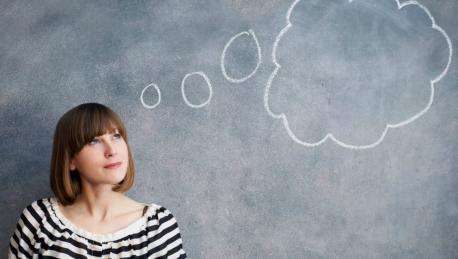 Gdje je svinja?
Bože, daj mi smirenosti da prihvatim ljude koje ne mogu promijeniti; snage da promijenim one koje mogu i mudrosti da 

shvatim kako sam to ja.
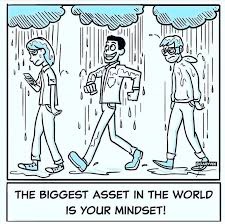 Vaša najveća snaga je vaš način razmišljanja
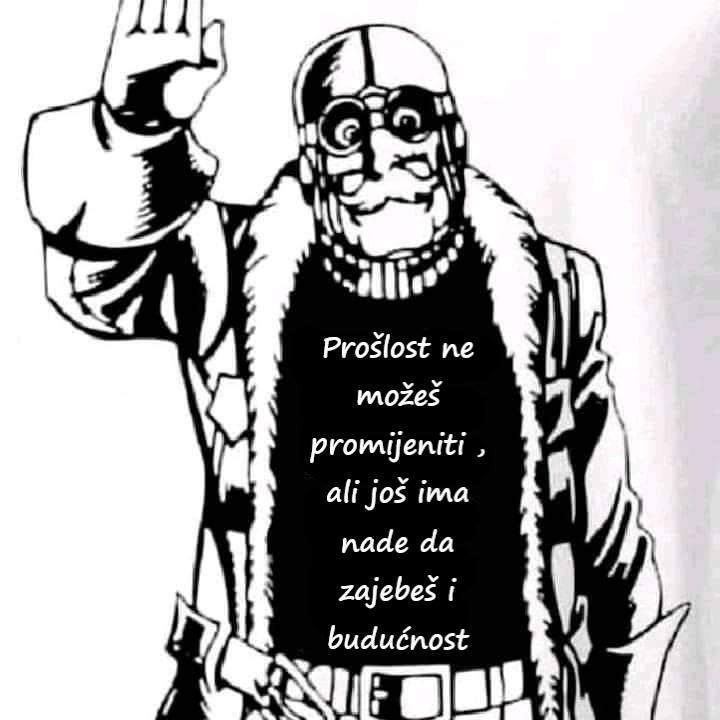 Što je humor
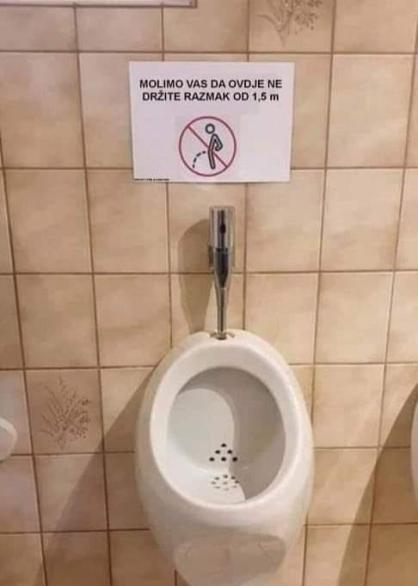 1. prepoznavanje neskladnosti, uživanje u njima i njihovo stvaranje
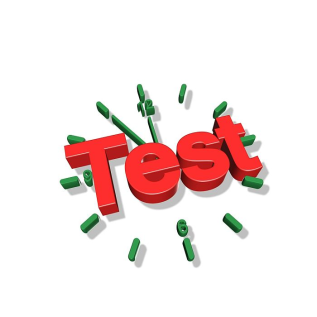 Besplatni test mokraće
Stani uz stablo i pišaj.
Ako se brzo počnu skupljati mravi, šećer.
Ako se prebrzo suši, sol.
Ako ima miris po mesu, kolesterol.
Ako si zaboravio otkopčati hlače, Alzheimer.
Ako teško nanišaniš stablo, Parkins.
Ako si pišaš po cipelama, prostata.
Ako do tebe ne dopire nikakav miris mokraće, definitivno kovid!
Što je humor
2. stav koji omogućuje da se na životne nedaće gleda s one svjetlije strane i tako se održi dobro raspoloženje
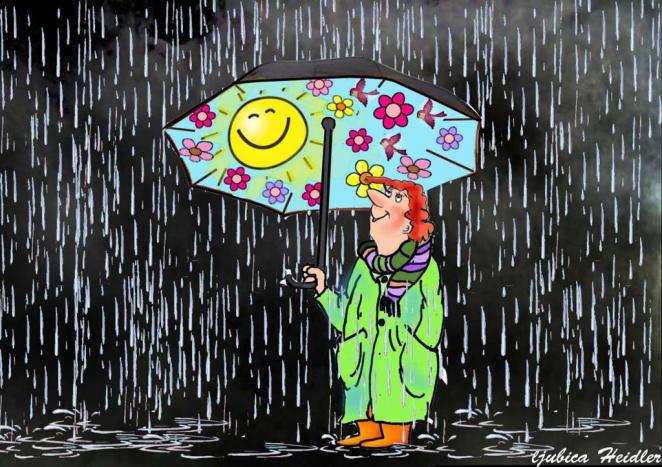 Što je humor
3. sposobnost da se nasmije druge
Sve što tražiš već je u tebi…
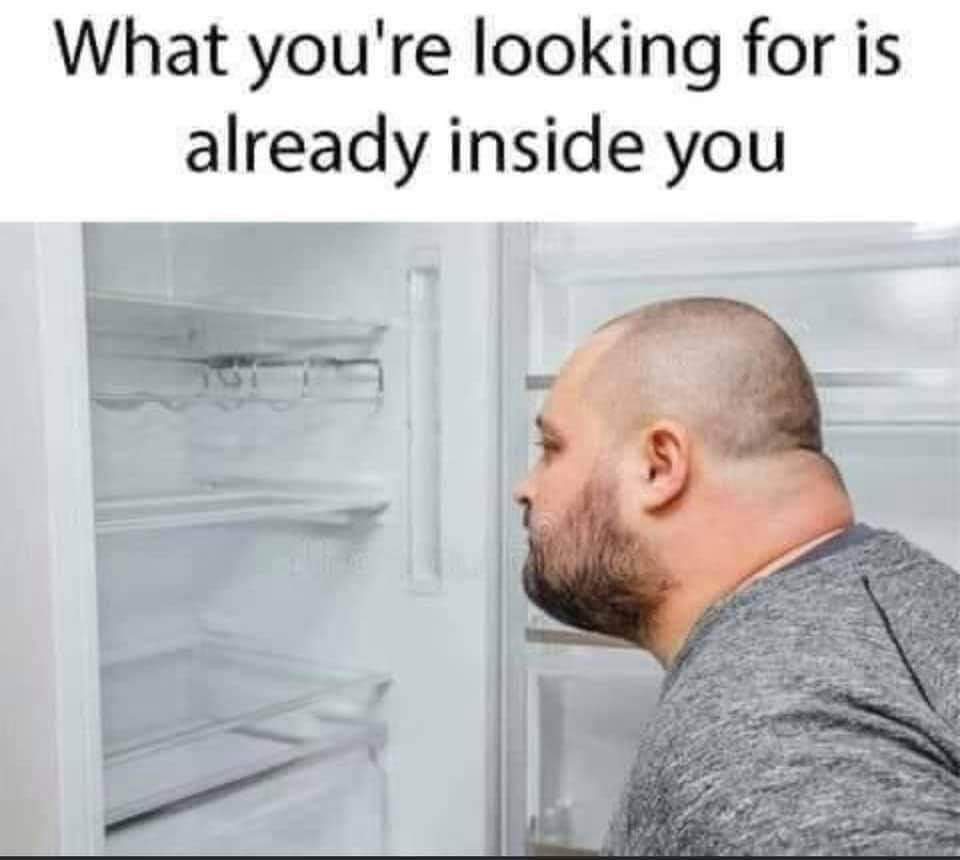 Znate li da….
Prosječni predškolac nasmije se ili nasmiješi 400 puta dnevno! 
Do 35. godine broj se smanji na 15
Svaki put kad se nasmijete, potrošite 3.5 kalorije
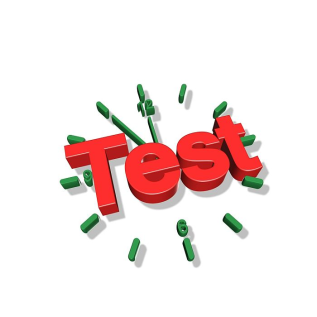 Kako zamišljate sliku?
Zna li se išta… kad će djeca u školu???
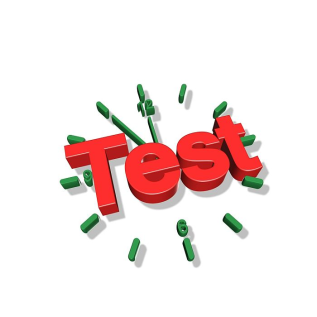 Kako zamišljate sliku?
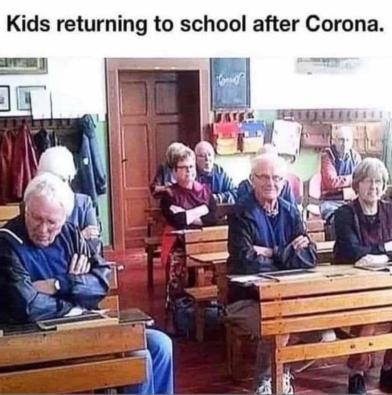 Djeca se nakon korone vratila u školske klupe
Malo povijesti
Humor = tjelesna tekućina
Mješavina humora = sklonost bolestima, izgled i temperament:
 
Sangvinik		krv 
Melanholik		plazma
Flegmatik		crna žuč
Kolerik 			žuta žuč
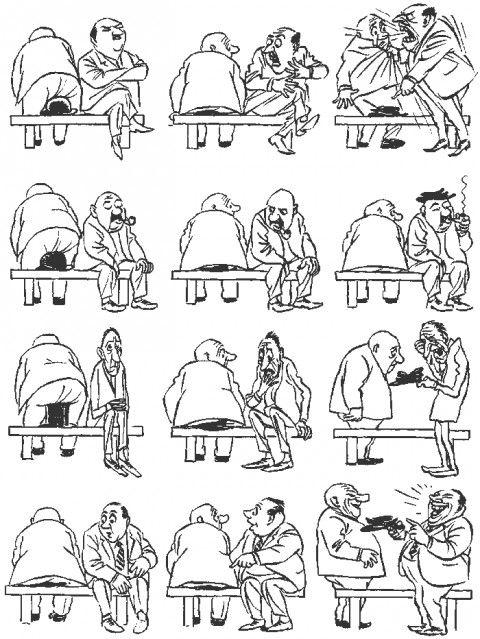 kolerik
flegmatik
melanholik
sangvinik
Neravnoteža humora
= uzrok svih mogućih patologija i promjena raspoloženja 
Pozitivno raspoloženje = dobar humor
Negativno raspoloženje = loš humor
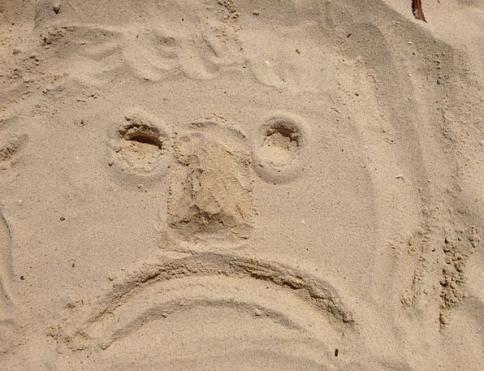 Smijeh je odličan lijek
Philippus Aureolus Theophrastus Bombastus von Hohenheim (1493. – 1541.)
švicarski liječnik, botaničar, (al)kemičar, filozof, astrolog
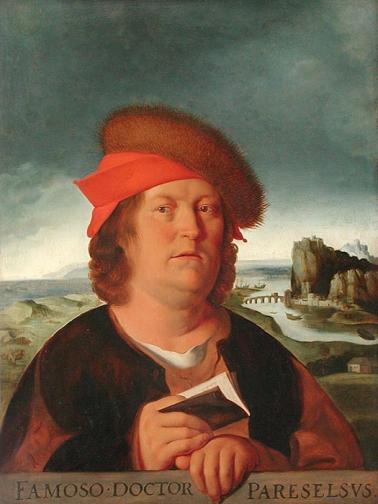 Poč. 17. st.
dobar humor: osobina onoga tko ima naviku biti veseo 
društveno je prihvatljivo smijati se osobama s tjelesnim i psihičkim nedostacima
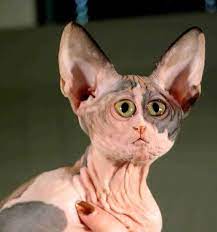 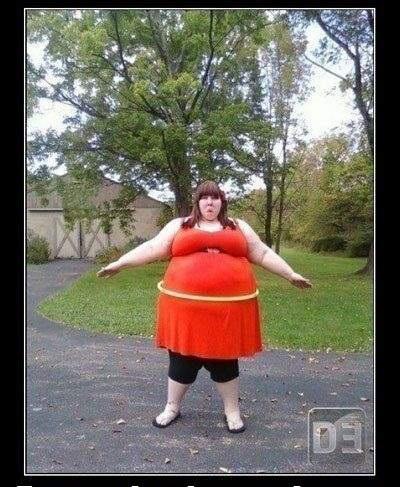 Depresija je kad kupiš hula-hop da ga vrtiš a on ti – taman!
18. st.
(Utjecaj humanističkih pokreta) 
smijanje i ismijavanje = agresivno
                                           = prostačko
                                           = vulgarno
humor = tolerantno i dobrohotno zabavljanje na račun ljudske (svoje) nesavršenosti
Pristupi u proučavanju humora
reakcije ljudi (pojedinaca, grupa ili čak nacija) na šale i viceve
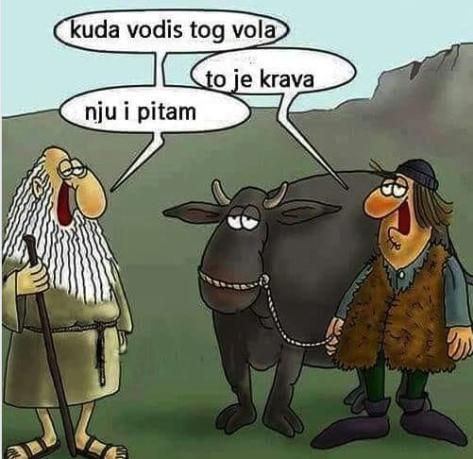 Pristupi u proučavanju humora
2. smiješni sadržaji: što je to što nešto čini smiješnim
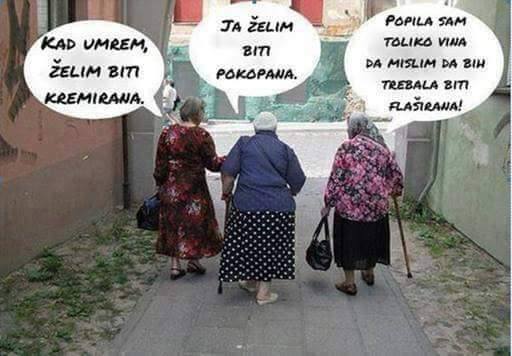 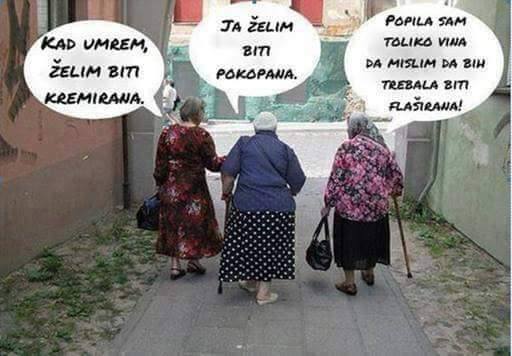 Pristupi u proučavanju humora
3. smisao za humor kao osobina ličnosti:
Kako biste sami sebe ocijenili - s obzirom na raspon različitih situacija koje bi vam mogle biti smiješne?
	a) To mi baš nije izražena osobina
	b) Manje od prosjeka
	c) Prosječno
	d) Iznad prosjeka
	e) To mi je jedna od najizraženijih osobina
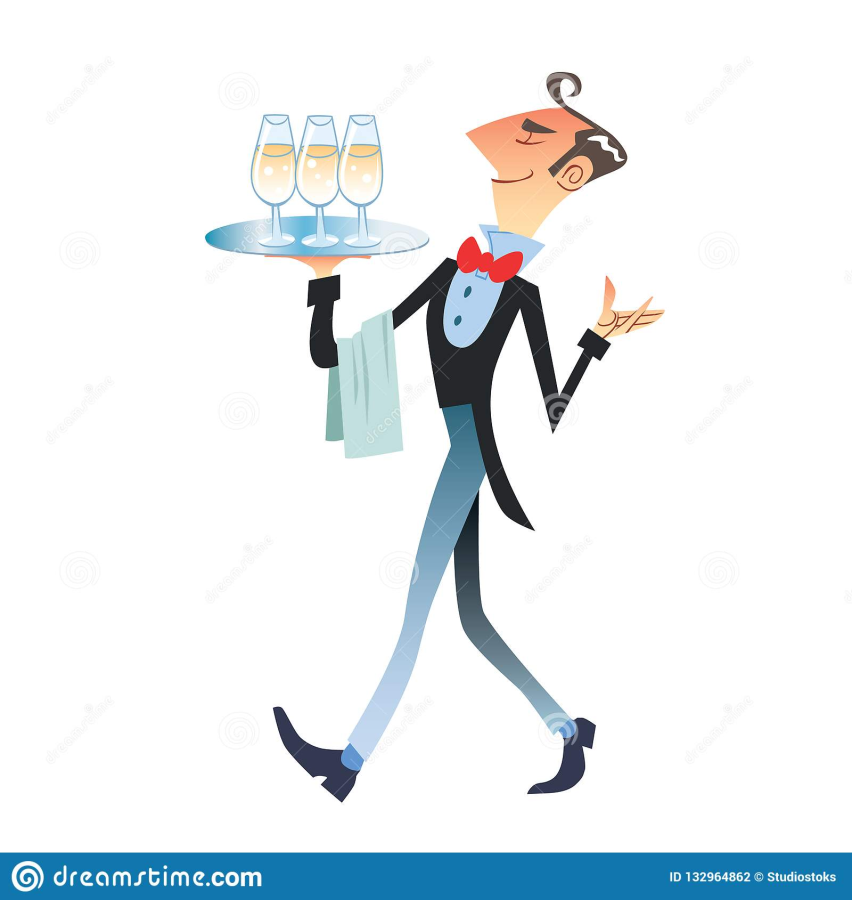 Ne uzimajte život preozbiljno jer se nikad iz njega nećete izvući živi.
Andre Maurois
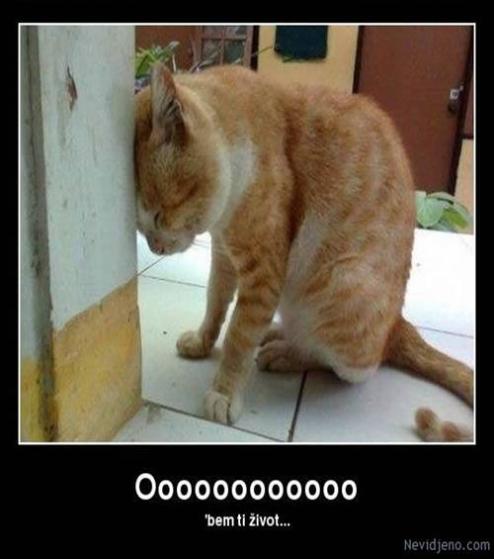 Čemu se smijemo
apsurd, nonsens: od dvije krave koje idu ulicom, pa jedna kaže: Muuu... A druga pukne od smijeha, do - Monty Paytona
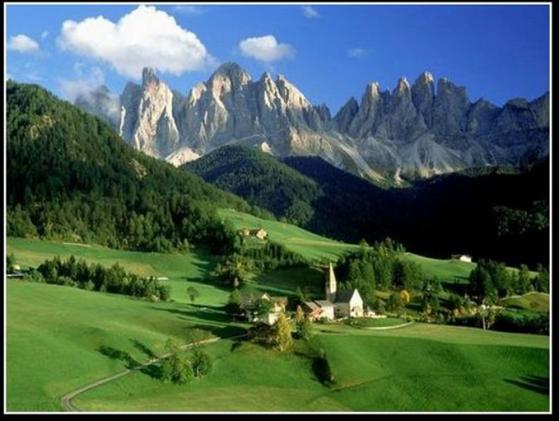 Na Zapadu ovo zovu priroda;
kod nas je vukojebina
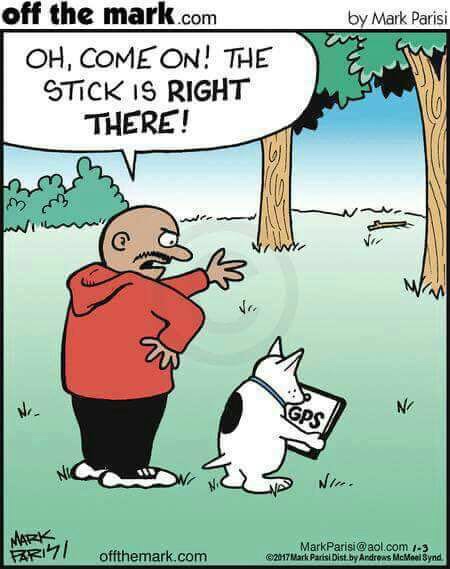 Ma daj, molim te!! Štap ti je ravno ispred!
Čemu se smijemo
Seksi šale
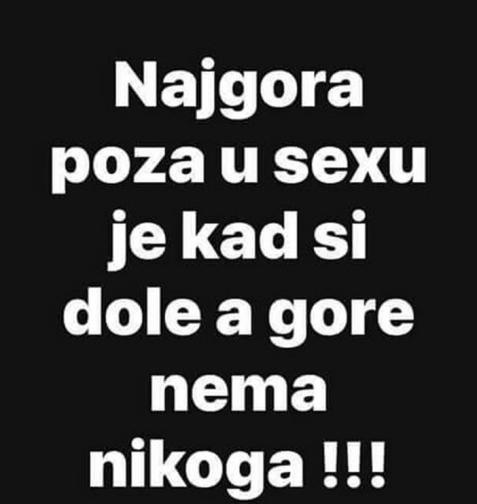 Čemu se smijemo
Seksi šale
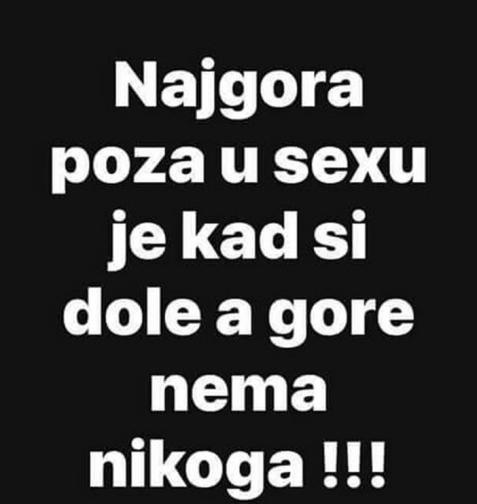 Čemu se smijemo
različiti oblici otvorene fizičke agresije (crtani filmovi)
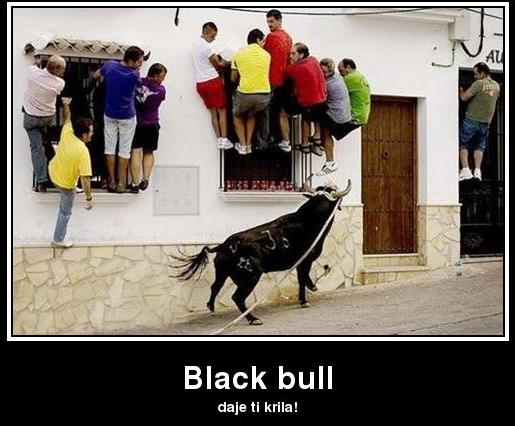 Čemu se smijemo
satira: vicevi o policajcima, plavušama, političarima...
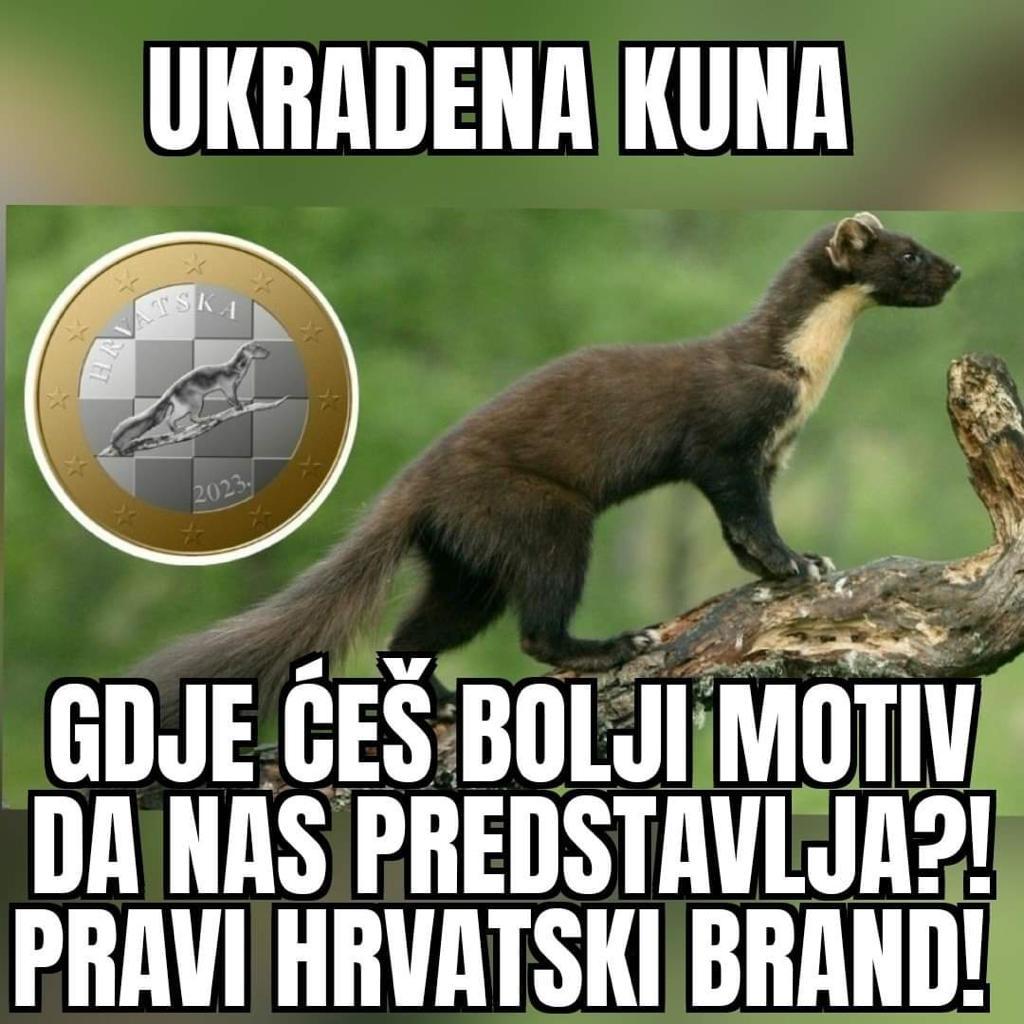 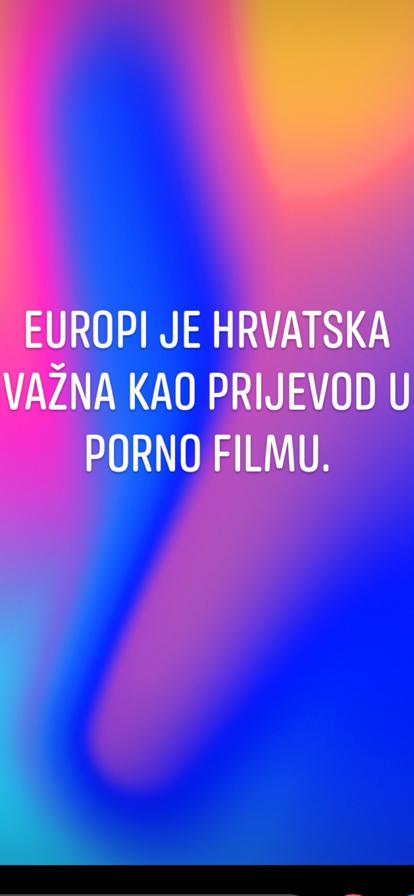 Muško – ženske razlike
Muškarci se više smiju
Nema razlike u smijanju
Agresiji
Seksi šalama
Apsurdu
Satiri
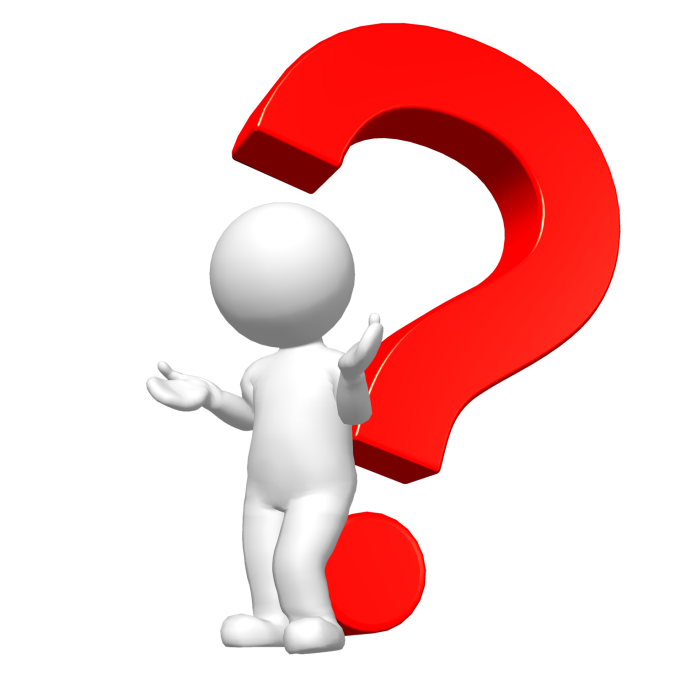 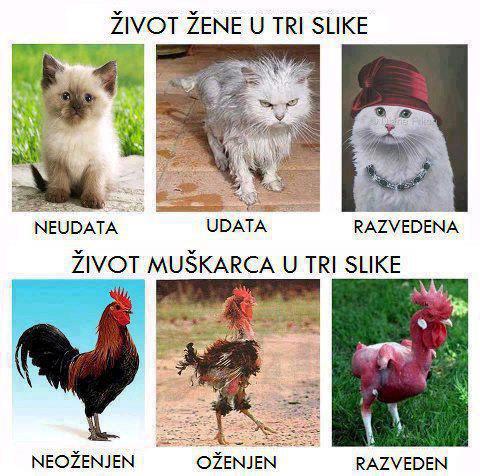 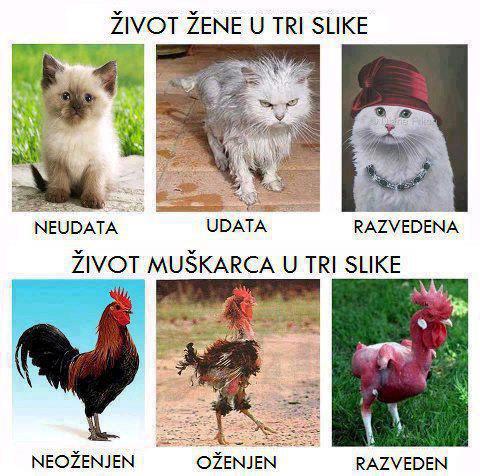 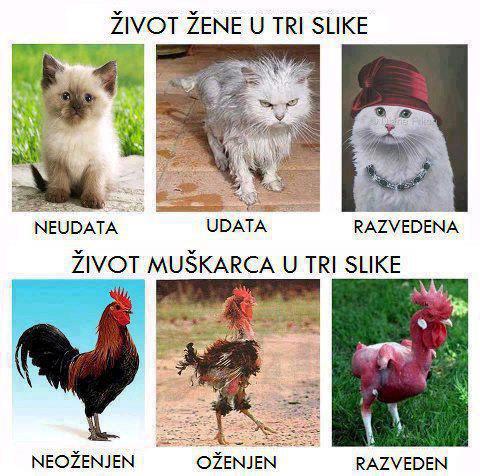 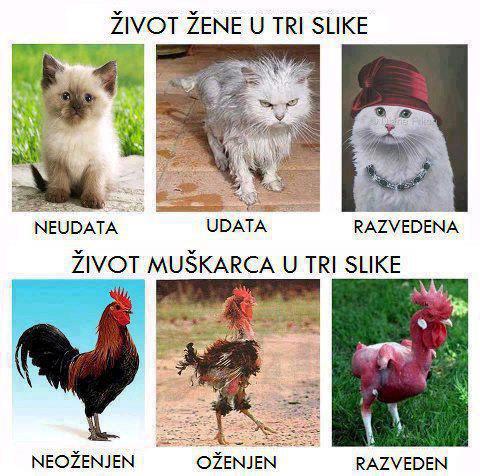 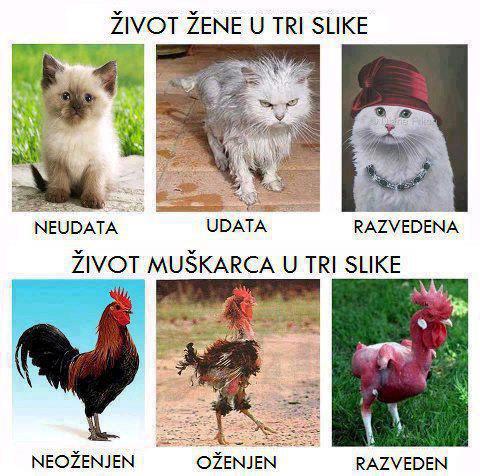 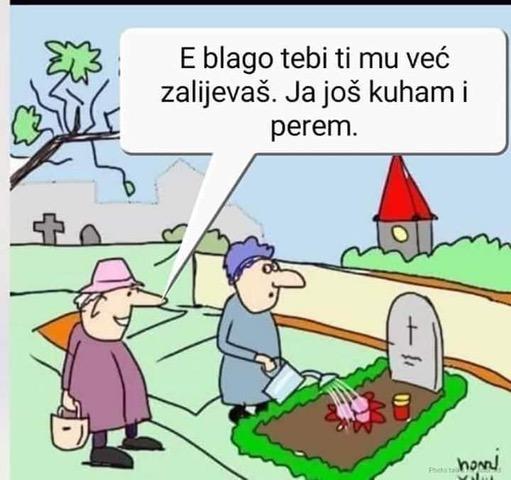 - Čujem, umro ti je muž. 
- Da. 
- Jel' se dugo mučio?
- Nije, bili smo samo godinu dana u braku.
Muž mi je greškom progutao paracetamol; šta da radim? – Zadajte mu glavobolju; nema smisla bez veze rasipati lijekove.
Kako ONA bira šampon
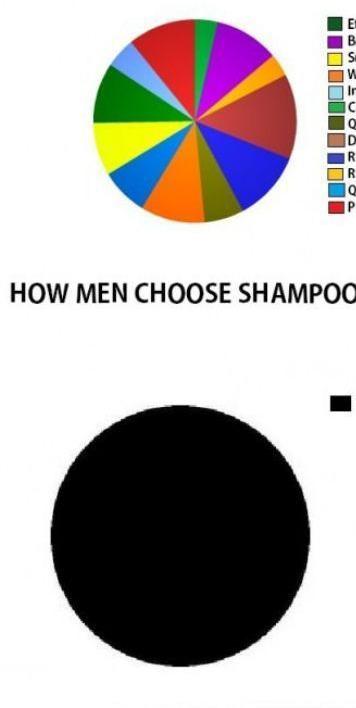 Djelotvornost
Brand
Miris
Kakav je za kosu
Sastojci
Boja
Kvaliteta
Dizajn
Preporuke
Ocjene
Količina
Popularnost
Kako ON bira šampon
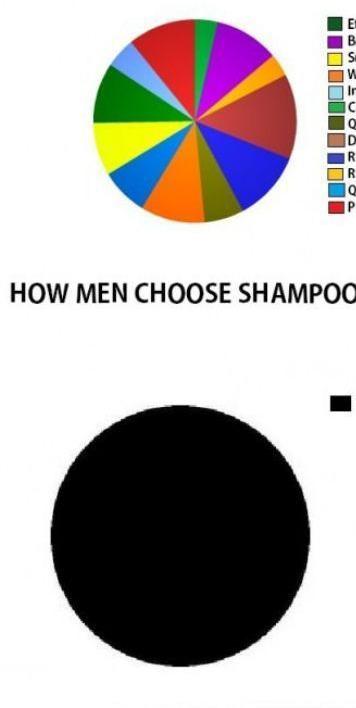 Piše šampon
Smijeh
siguran u svim vremenskim uvjetima
osobito dobar u hladnim i depresivnim danima
zagrijava
ne deblja
nije kancerogen: 
iz prirodnih je sastojak
bez GM dodataka
bez pesticida
bez kolesterola
ne treba baterije
samoobnavljajući je
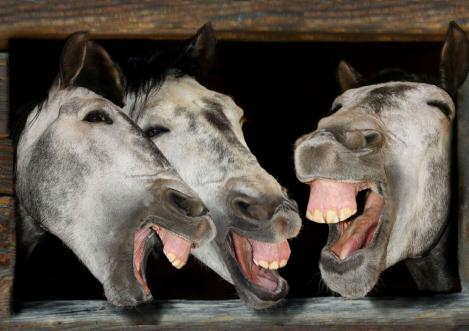 Muke po passwordu
Upišite svoj password
sarma
Žao nam je, password mora imati više od 8 znakova
kuhana sarma
Žao nam je, password mora imati bar jednu brojku
1 kuhana sarma
Žao nam je, password ne smije imati razmake
5jebenihkuhanihsarmi
Žao nam je, password mora imati bar jedno veliko slovo
5jebenihKUHANIHsarmi
Žao nam je, password ne smije imati više od jednog velikog slova uzastopce
5jebenihKuhanihsarmi, i da se nosiš u pi*du materinu govno jedno
Žao nam je, password ne smije imati interpunkcijske znakove
5jebenihKuhanihsarminabijemtenak*racitebeitvojpasswordmamicutije*emkretenčino
Žao nam je, taj password se već koristi…
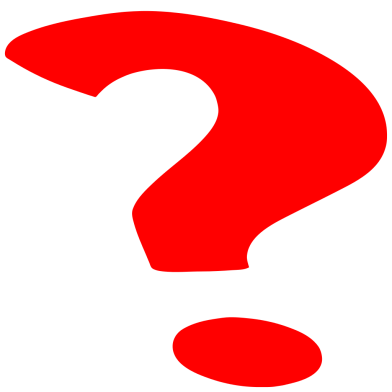 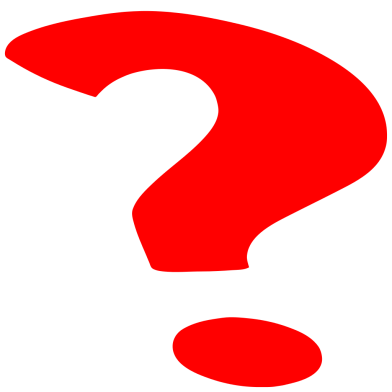 Pomaže li nam humor?

2.   Ako pomaže, kako?
Smisao za humor
Smijanje
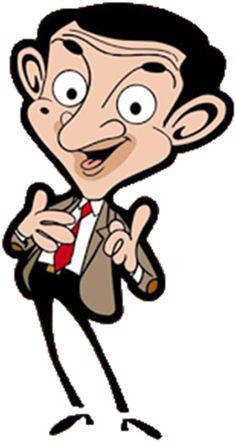 Pozitivne posljedice humora
Mentalno zdravlje
Tjelesno zdravlje
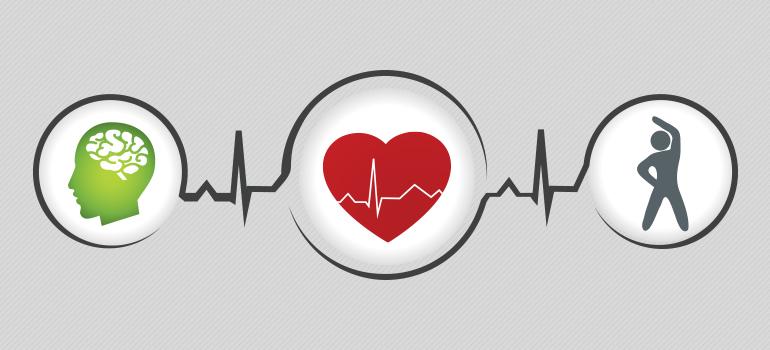 Mentalno zdravlje
Povećava količinu endorfina
Poboljšava raspoloženje
Smanjuje depresivnost
Jača socijalne veze
Poboljšava prijateljski i bračni (partnerski) odnos
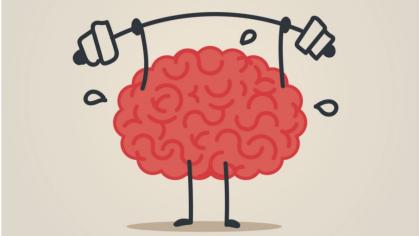 Smijeh i tjelesno zdravlje
Povećava toleranciju na bol
Reguliranje krvnog tlaka
Antiupalno djelovanje koje štiti kardiovaskularni sustav
Poboljšanje imunološkog sustava
Duže preživljavanje kod nekih bolesti
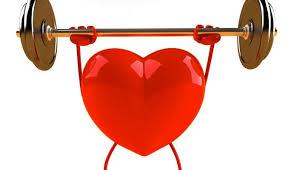 Kratkotrajni učinci
Primjena humora
u terapiji i savjetovanju
u obrazovanju
na radnome mjestu
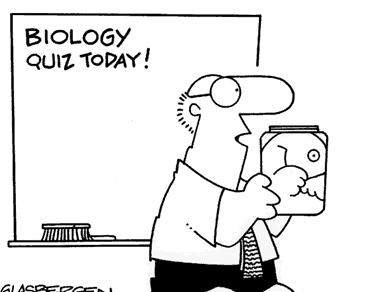 Biologija
- ispit -
- Znate li što tu držim? Ne, nije nikakva životinja…to je zadnji student koji je prepisivao na ispitu.
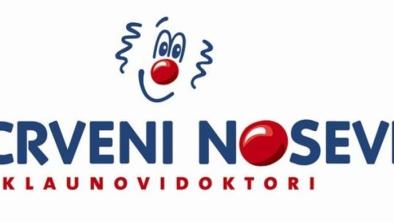 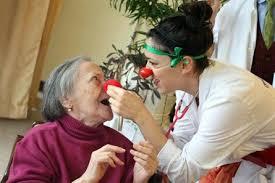 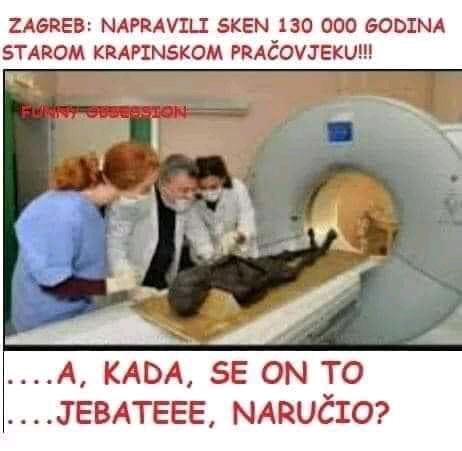 Terapija smijanjem
Klubovi smijanja
Ne temelji se na humorističkom sadržaju 
Članovi sjede u krug i pokušavaju se smijati
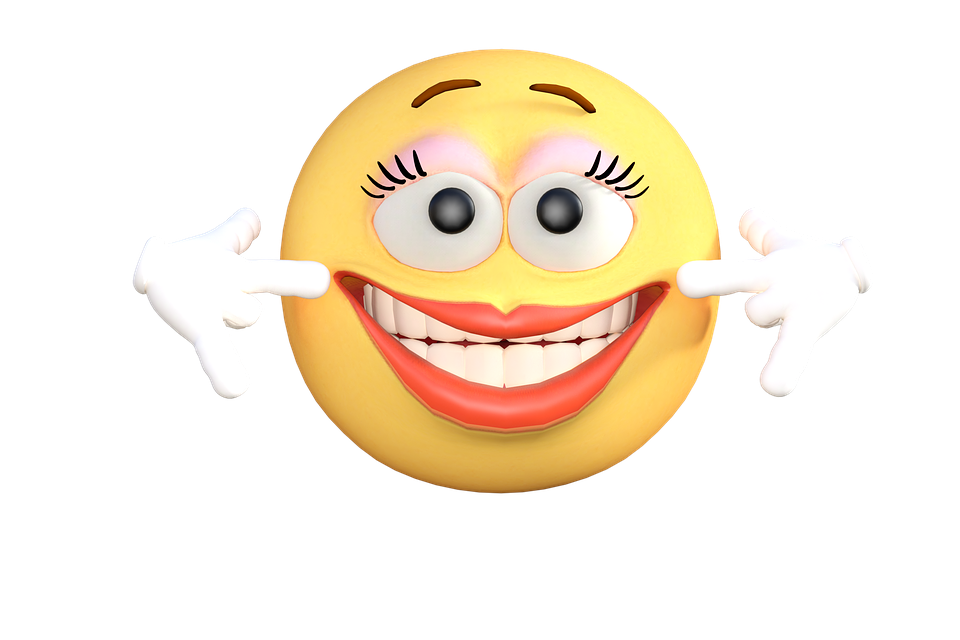 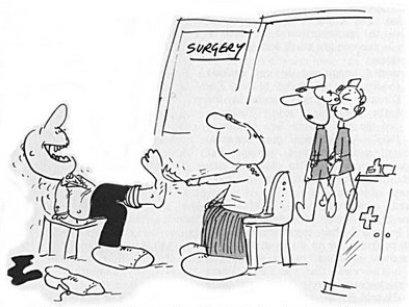 Humor na poslu
Oglasna humoristička ploča
Tematski vicevi
(Dan neobičnog odijevanja) 
Kad nisam u zemlju propao - natjecanje
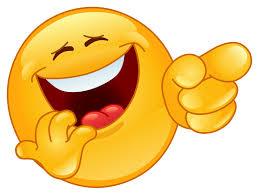 Uvodna predavanja održat će prof.dr.sc. Z. Z., prof.dr.sc.Dubravka Miljković i prof.dr.sc. A. B., a nakon njih slijedi čitav niz zanimljivih predavanja i radionica...



https://www.psihologija.hr/vijesti/clanak/psihospancir-2019-ovdje-je-raspored-spanciranja.html
Što činiti?
Tražite humor, pa ćete ga i naći
Skupljajte dobre viceve, crteže, šale...
Kad čujete neki dobar vic, isti ga dan ispričajte barem pet puta
Družite se s ljudima koji se vole smijati
Skupljajte dobre viceve, crteže, šale...
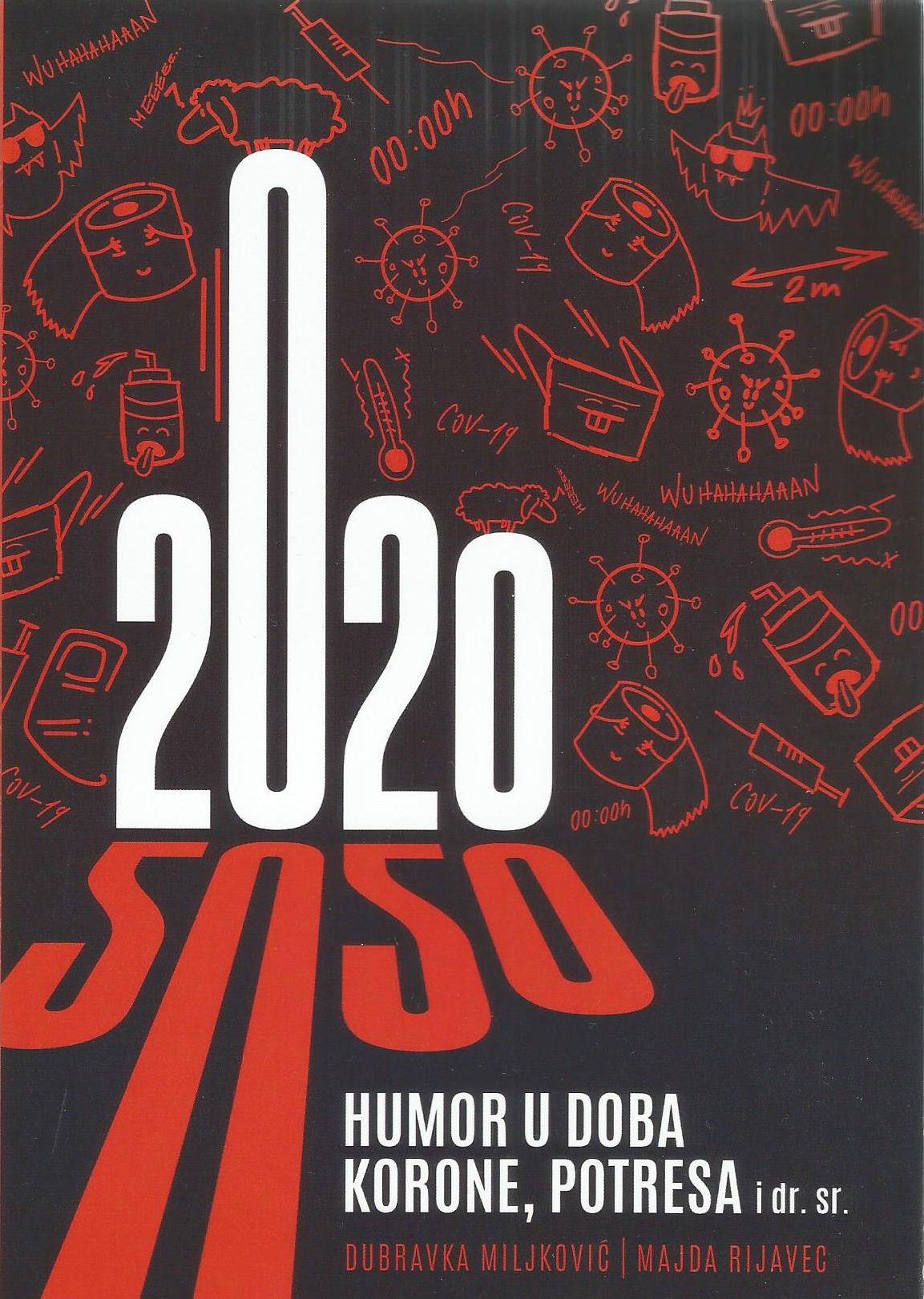 Cijena: 69,99 kn
www.iep.hr
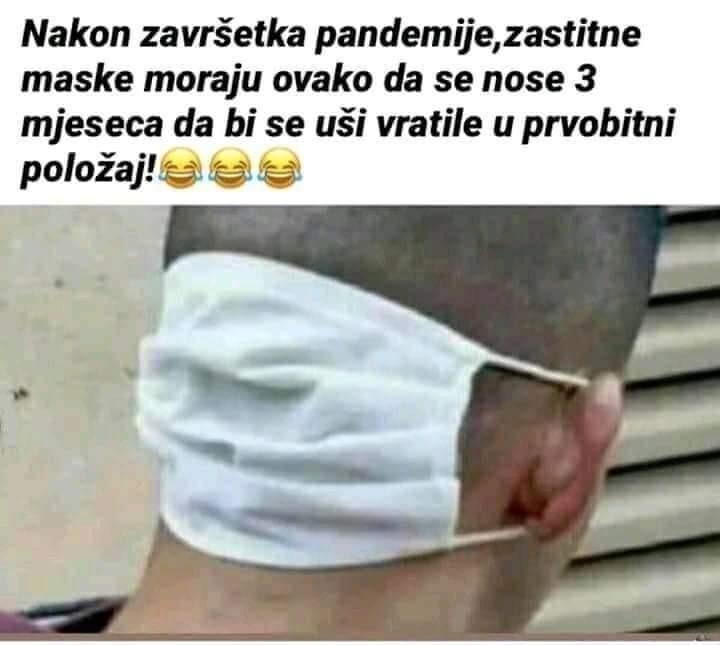 - Kao ekspert u području rekao sam mu da jako preporučujem nošenje maske, ali on stalno baljezga o svojim pravima.
Djeco, perite ruke da ne dobijete koronavirus. Od njega nećete umrijeti, ali na infektivnoj klinici nema Wi-Fi-a, a to nećete preživjeti.
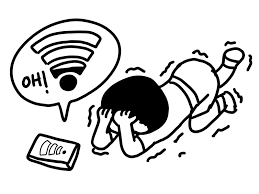 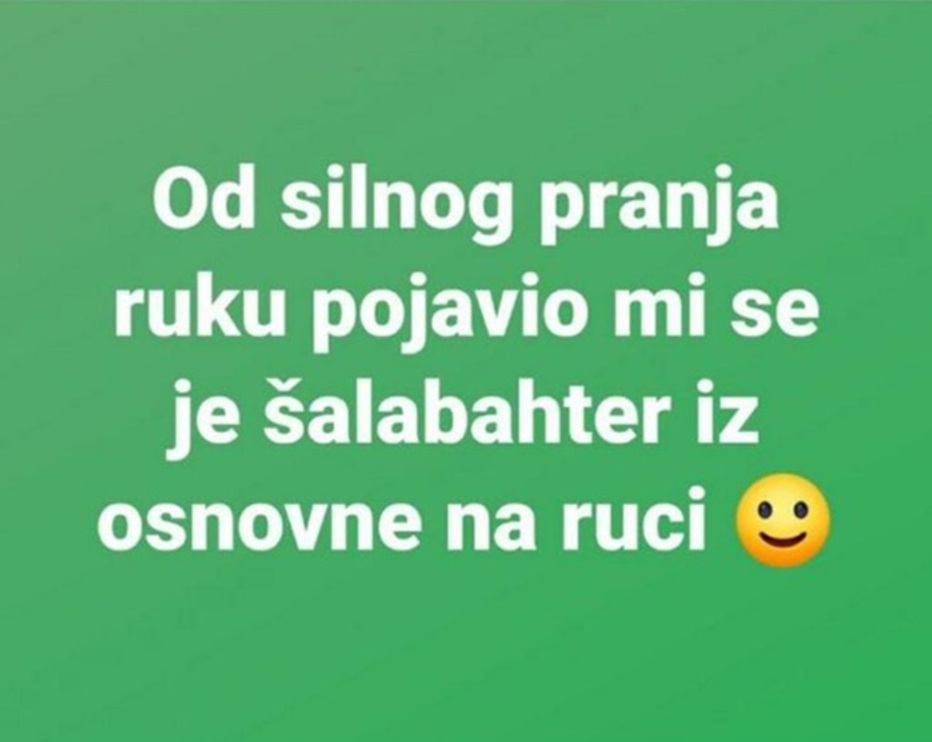 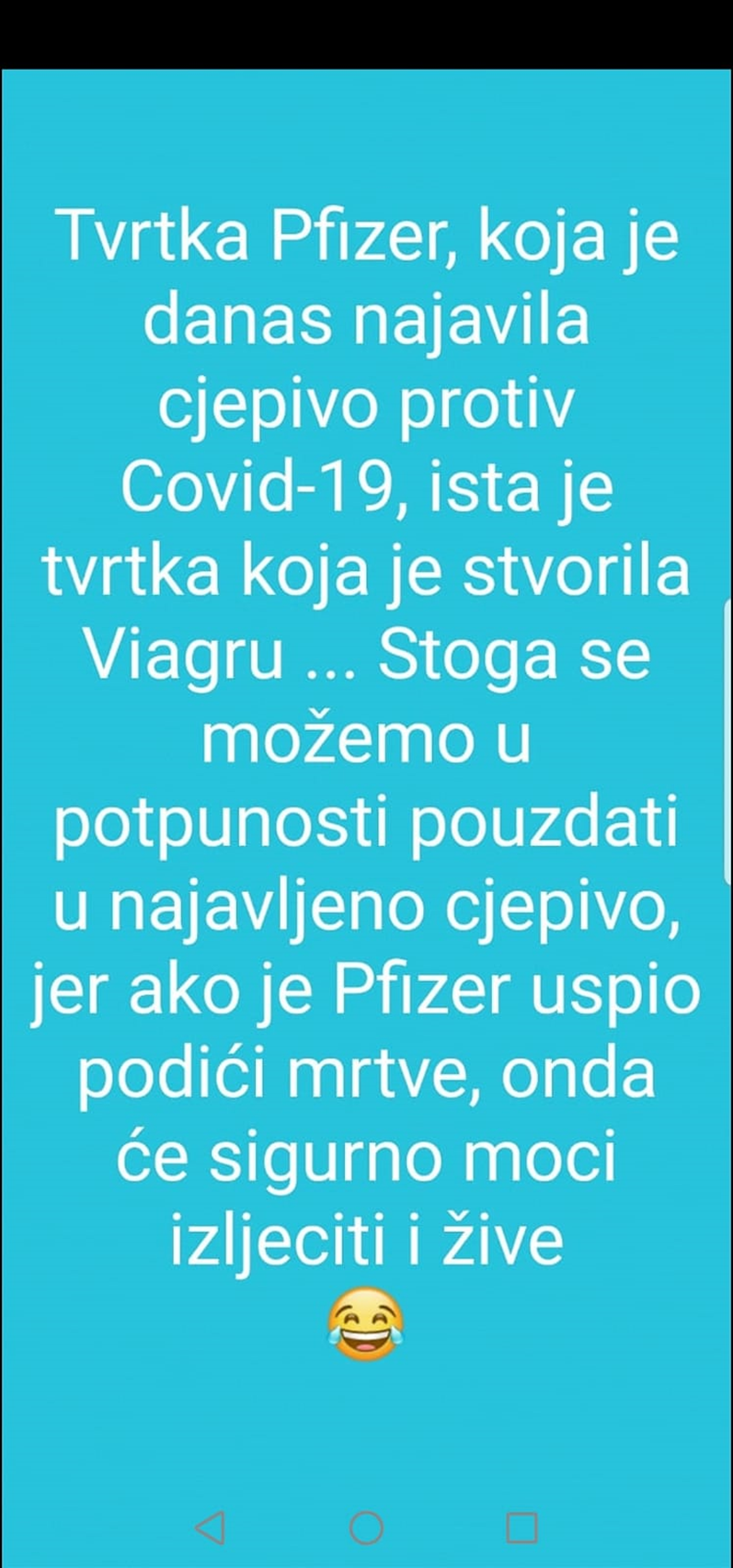 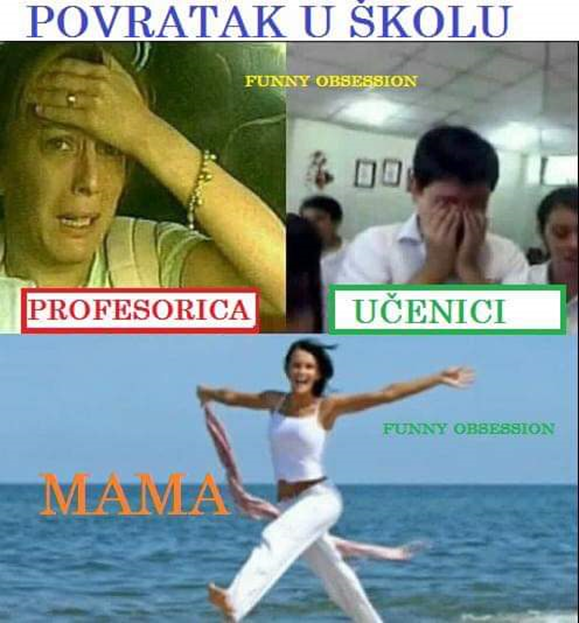 Mnogi roditelji upravo otkrivaju da problem nisu – učitelji.
Pošto se školujemo kod kuće, a sutra počinju školski praznici, jel' ih sada šaljemo učiteljima pet dana da se svi odmorimo ili šta?
Ako škole budu predugo zatvorene, roditelji će pronaći cjepivo protiv korone prije znanstvenika.
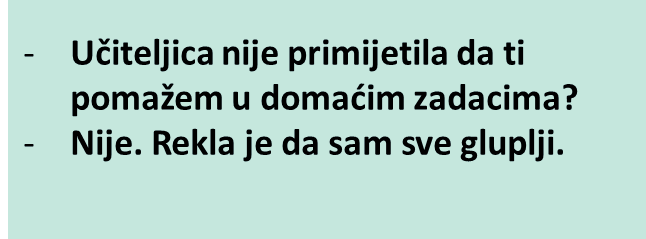 Poštovana učiteljice, danas naše dijete nije bilo na satu prirode i društva jer baba gleda neku tursku seriju i ne da televizor ni za živu glavu!
Ne idite na Treći! Upravo je kontrolni iz matematike
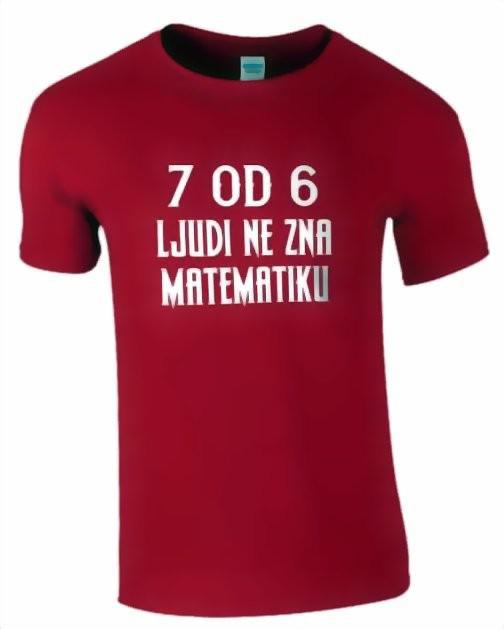 Zadaća iz matematike: Kuhar v Kine pripravlja kotlovinu od 5 šišmišof. Kulike kil melje bu 2 tjedna pokle trebale Bari za 3 meseca karantene?
Nakon povratka u školu, učiteljica pita Ivicu: 
Kad misliš ispraviti jedinicu?
Ivica: 
- Hvala na pitanju. U iduća dva tjedna.
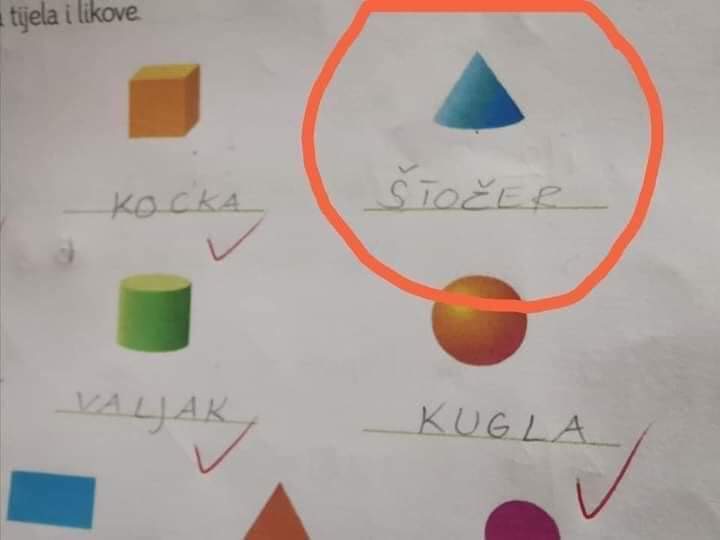 Muškarcima koji kupuju po trgovinama, nije potrebno mjeriti temperaturu. Gdje ste vidjeli muškarca s 37,2 da je izvan kreveta?
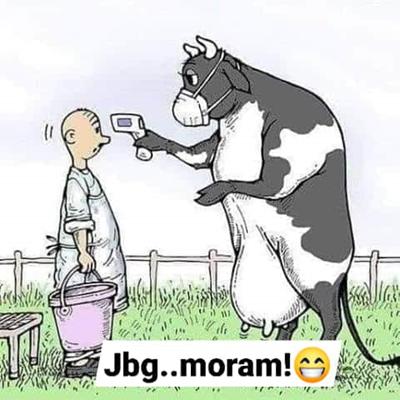 Kako se zove Hrvat koji se deblja kod kuće?  

Domagoj
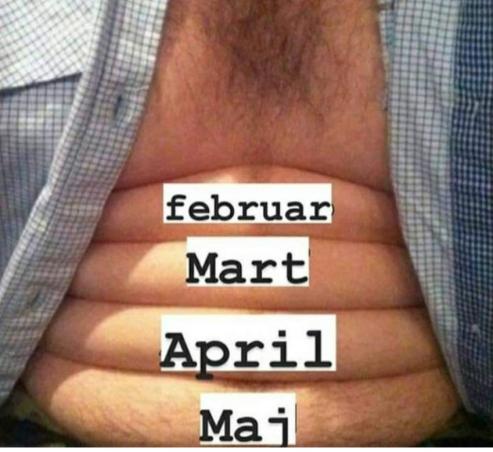 ožujak
travanj
svibanj
lipanj
Moj cilj je bio da u karanteni smršavim 10 kg. Ostalo mi je još 15.
Zaključak
Humor i smijeh: kao mijenjanje pelena 
Neće trajno riješiti problem, ali stvari će privremeno biti podnošljivije
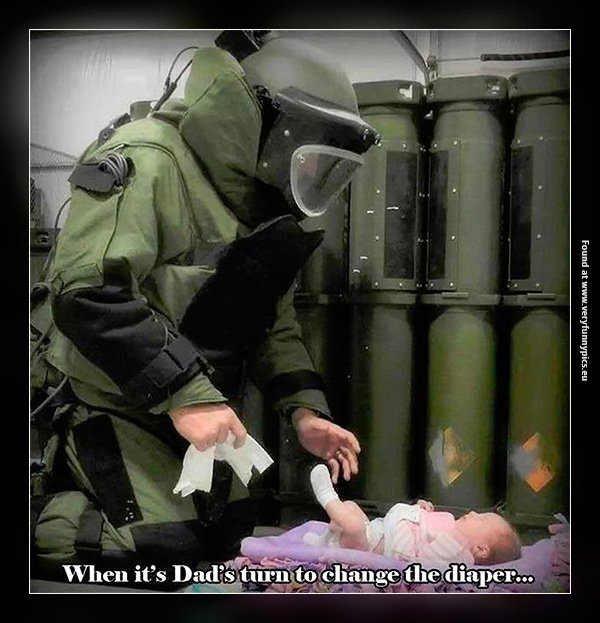 I drugi će nam biti podnošljiviji.
Kao i mi njima!
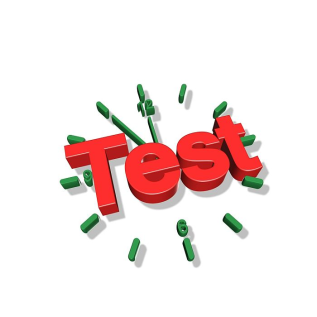 Streso -
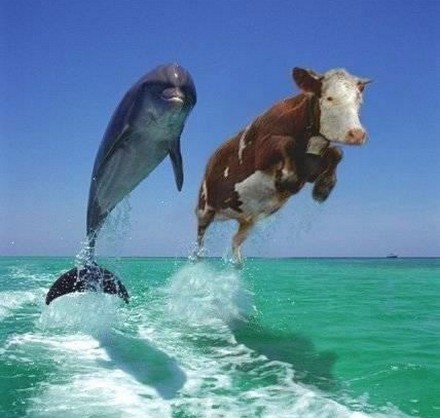 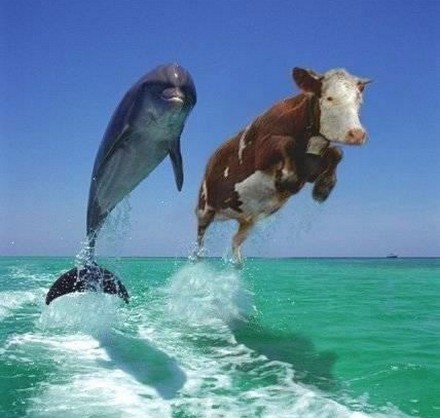 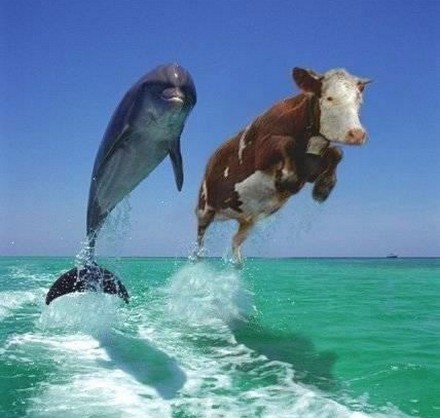 Hvala 